CLAS12 - TORUS Magnet
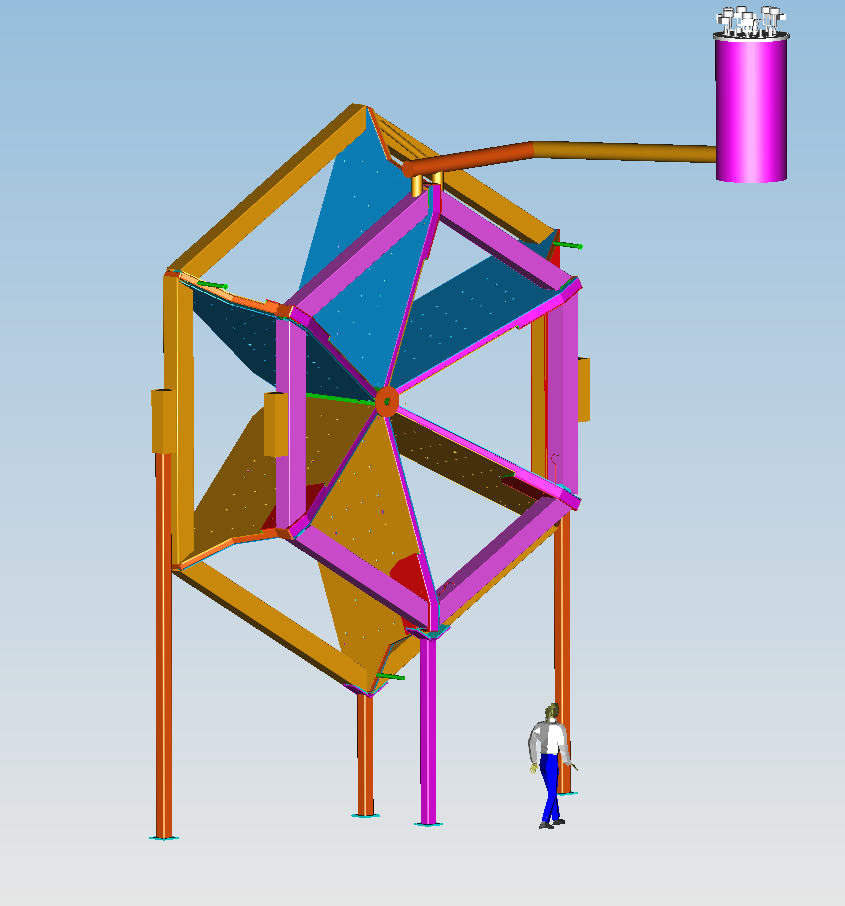 The CLAS12 Toroid is based on six super-conducting coils around the beam line to produce a field primary in the f direction. The choice of this configuration leads to an approximate toroidal field distribution around the beam
axis. It has been driven by the following physics
requirements:
Uniform coverage
Good Momentum resolution
Low background from electromagnetic processes
Symmetry around the beam axis
Compatibility with operation of polarized target
TORUS - TECHNICAL PARAMETERS
Construction Strategy and Project Leadership:  





Significant dates





Project Status
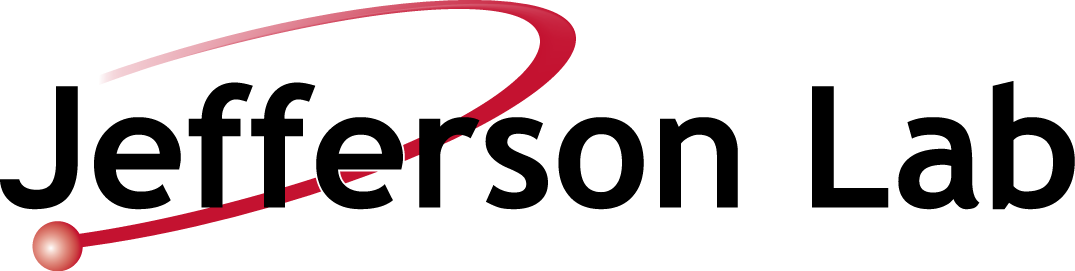 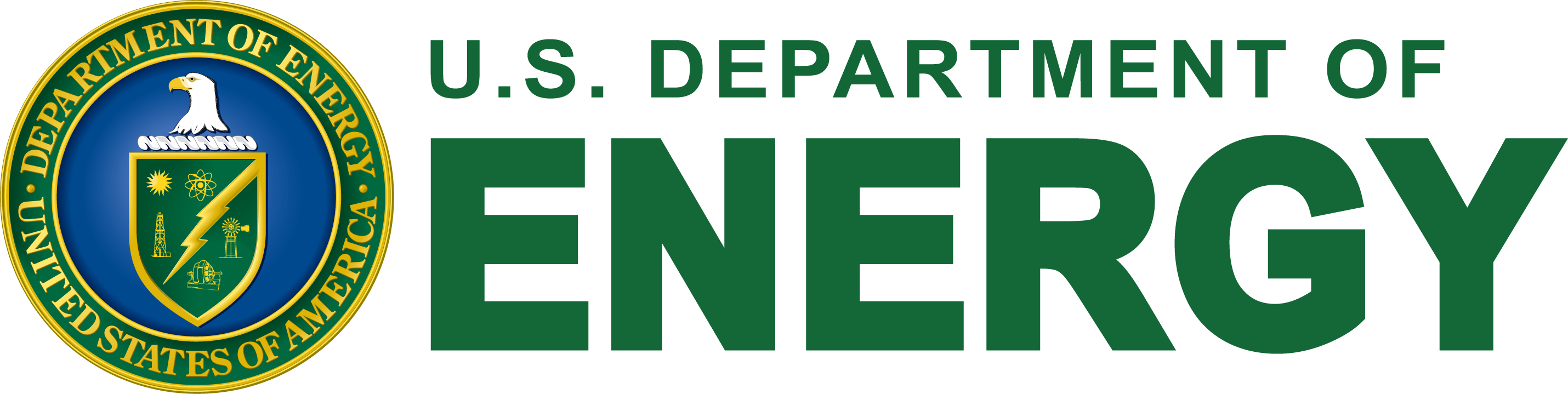 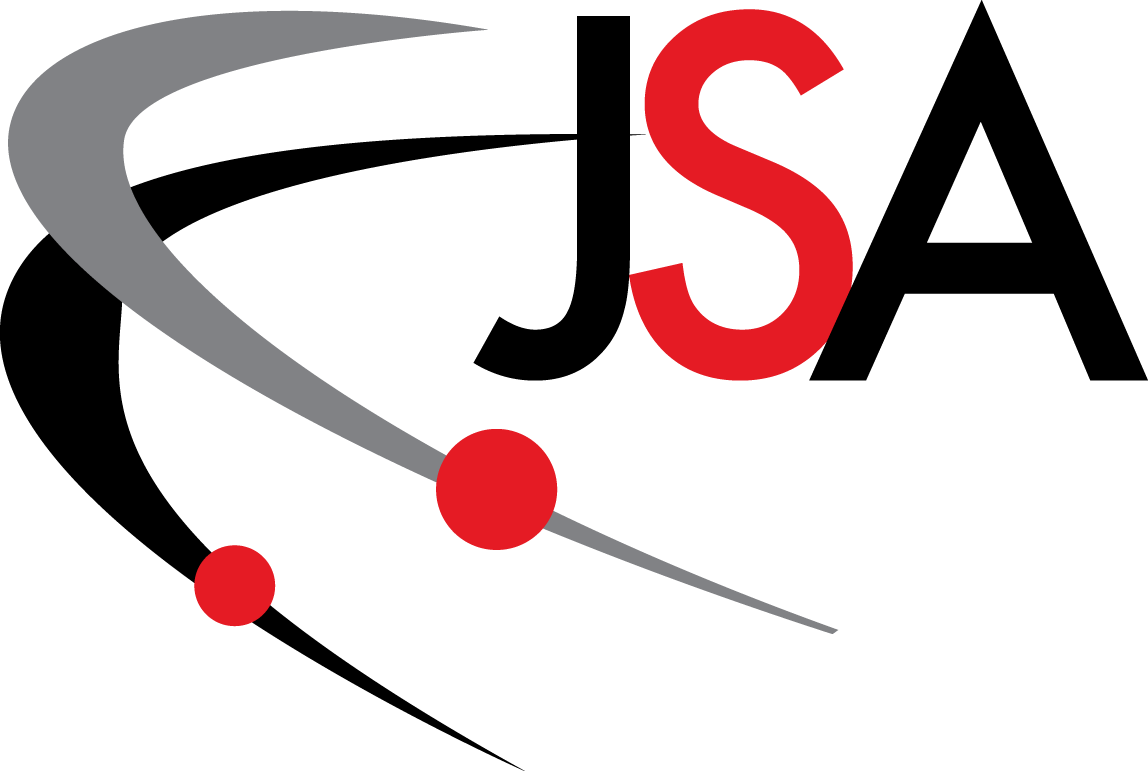 Contact:    D. Kashy Lead Engineer (kashy@jlab.org) 757-269-7275,
                       L. Elouadrhiir Control Account Manager  (latifa@jlab.org) 757-269-7303
                       G. Young Associate Project Manager for Physics (young@jlab.org) 757-269-6904	
                       V. D. Burkert Hall B leader  (burkert@jlab.org)  757-269-7540